Wednesday 24th February 2021
Geography
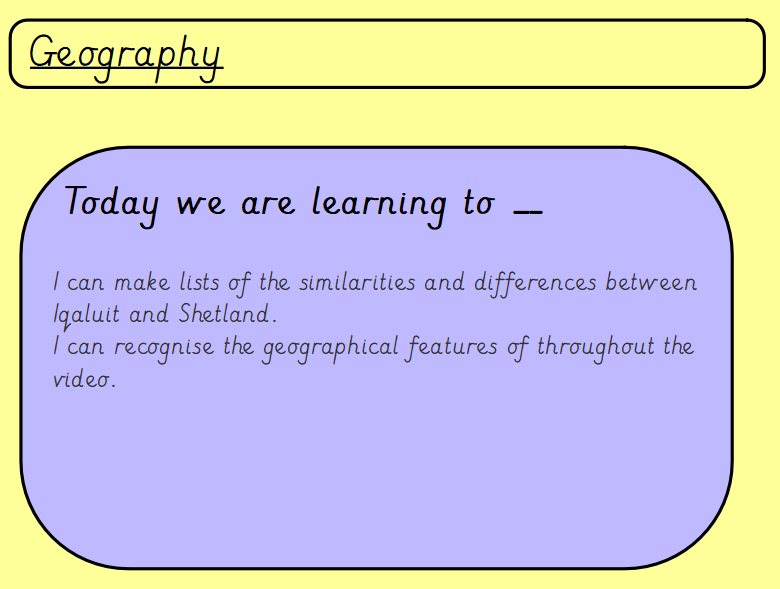 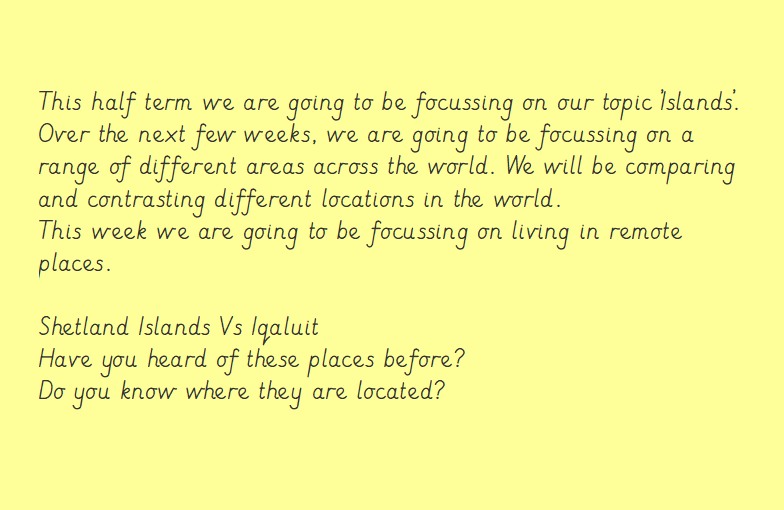 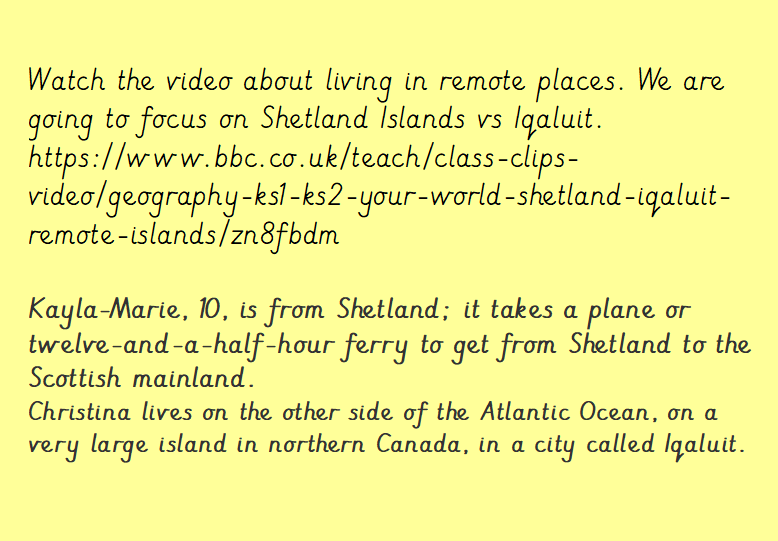 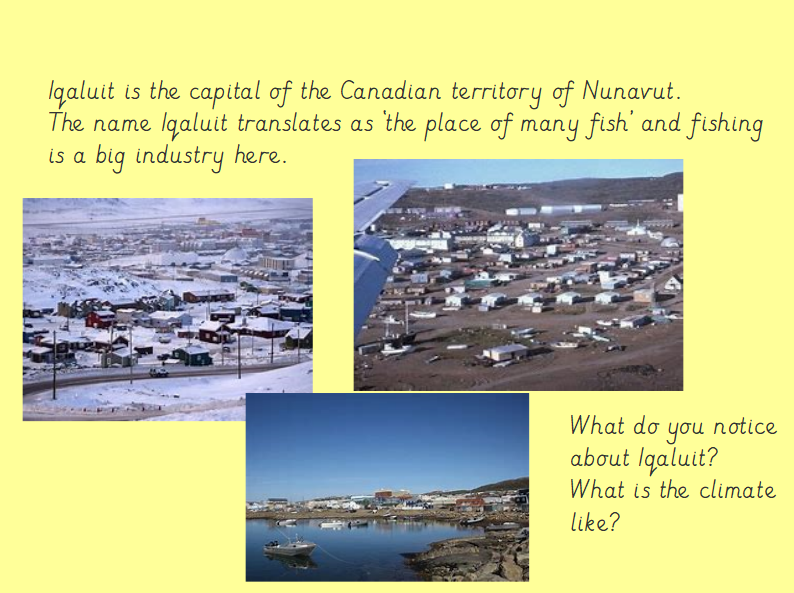 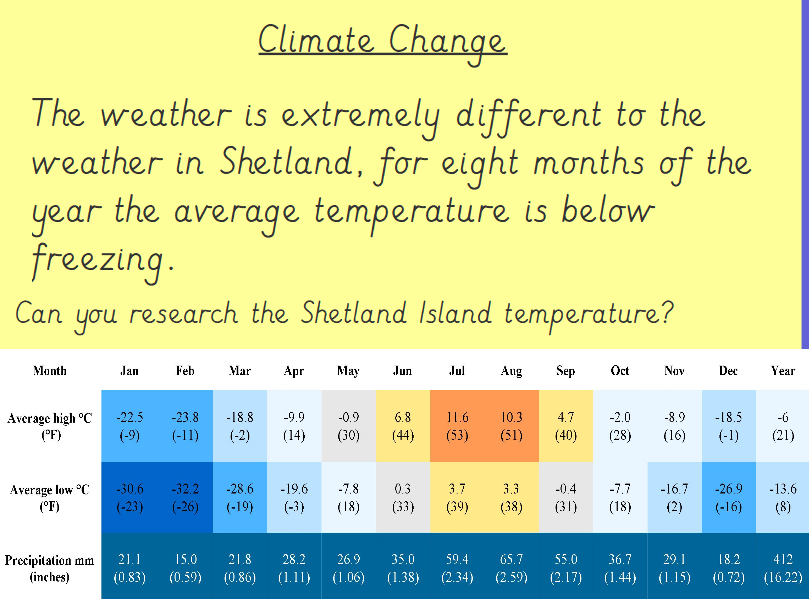 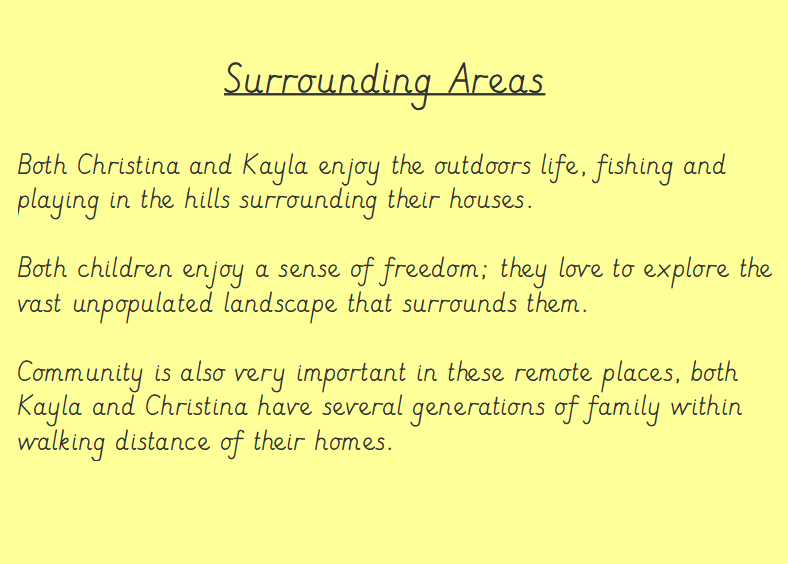 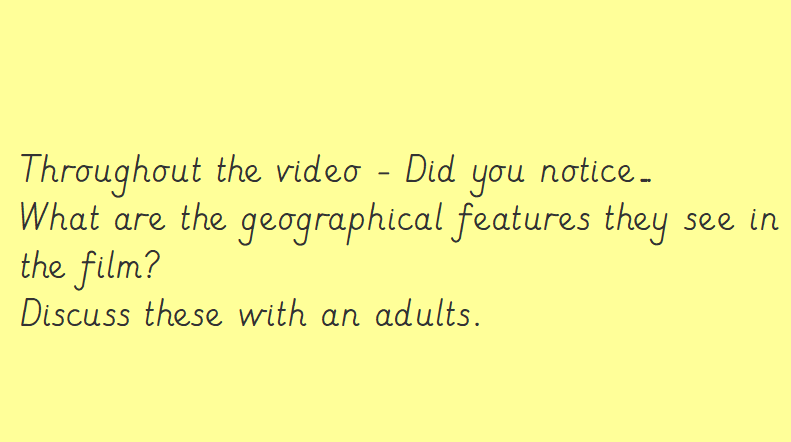 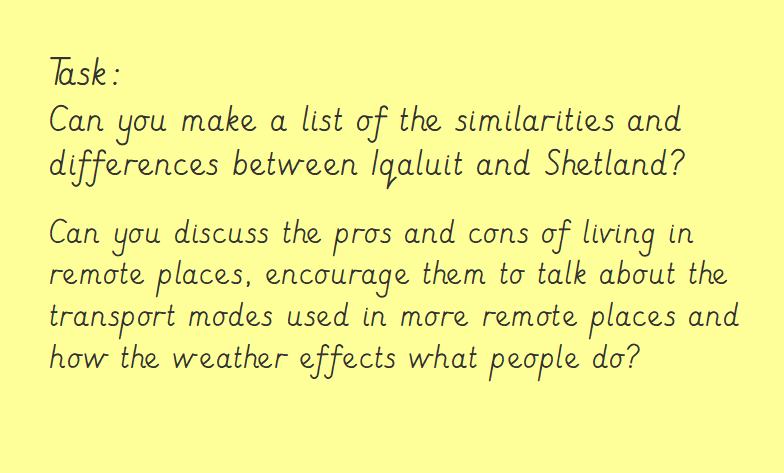